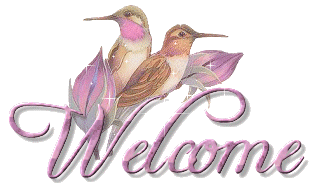 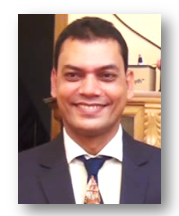 Class Six
English 1st Paper.
Biplab Das 
Assistant Teacher (M.S.S; M.Ed.)
Raozan R.R.A.C Govt. High School.
E-mail: biplabd80@yahoo.com
Time:50 Minutes, Date:20 June,2020
What do you see in the picture?
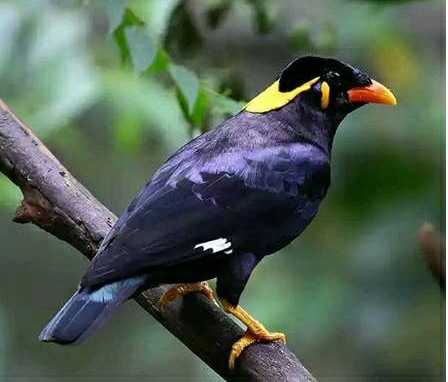 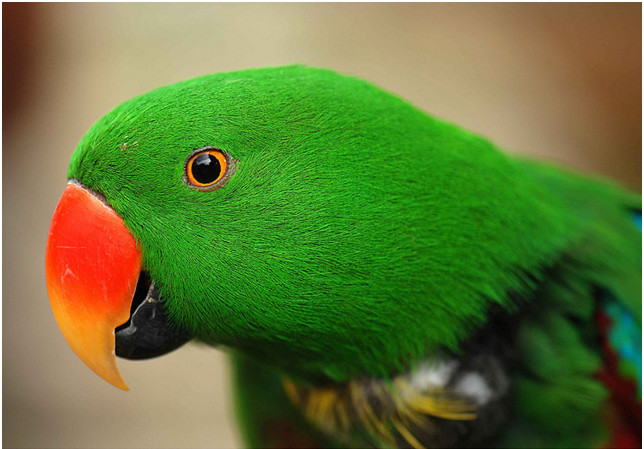 Do you imagine todays lesson?
Today`s Lesson is…..
Birds of Bangladesh.
(Lesson: 12,Page: 40)
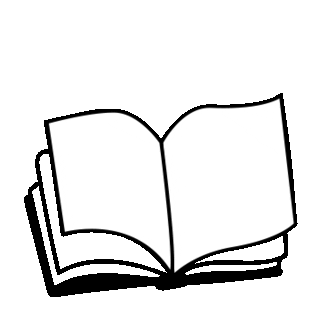 Learning Outcomes:
after completing the lesson students will be able to……

identity a Bangladeshi bird called ‘Blackheaded Oriole (Benebau)
Describe about the ‘Blackheaded Oriole (Benebau)
ask and answer questions.
write a short paragraph.
What is the name 
of bird?
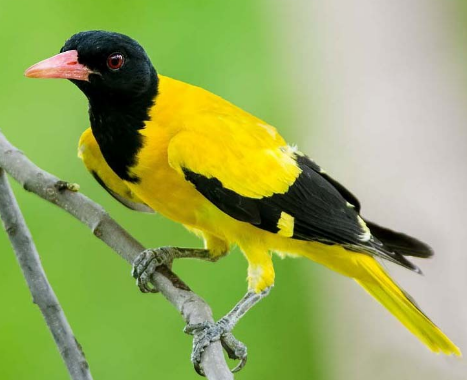 Blackheaded Oriole (Benebau)
Today we will know about 
Blackheaded Oriole (Benebau)
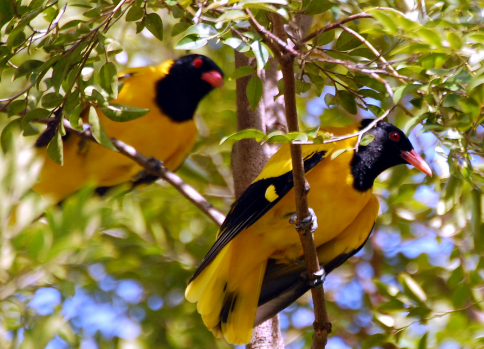 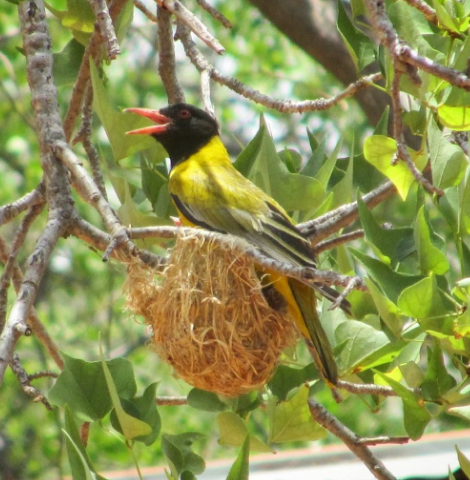 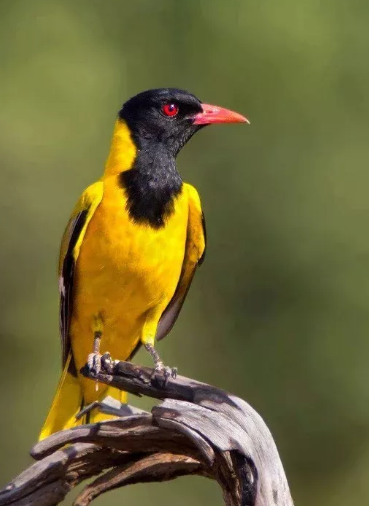 What colour do you see in the bird?
	Body is deep yellow.
 	Head, throat and some 	parts of wings are black.
 	Beak is red.
Single Work
 	How many colour have seen in “Benebau” and 
	What are they?
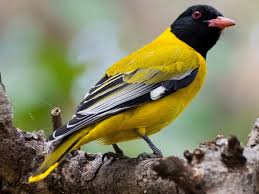 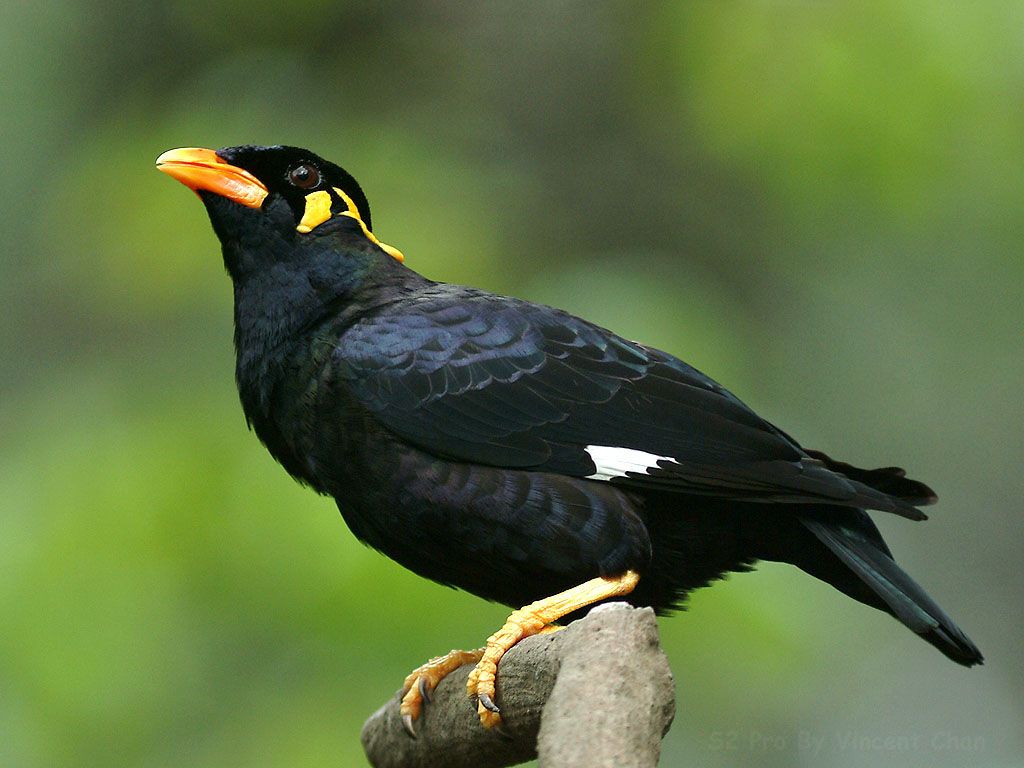 Benebau
Mayna
Benebau looks like a Mayna
More information about Blackheaded Oriole (Benebau)
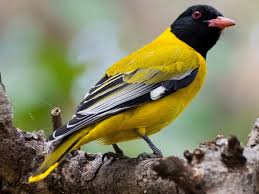 Do you know the length of “Benebau”?
The length is about 25cm.
Do you know where is ‘Benebau` is seen?
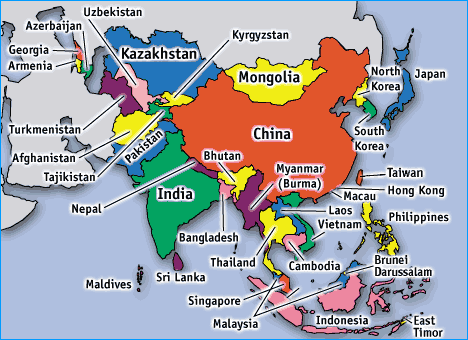 Bangladesh
India
Srilanka
Myanmar
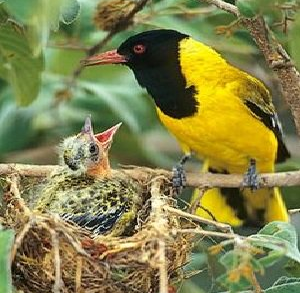 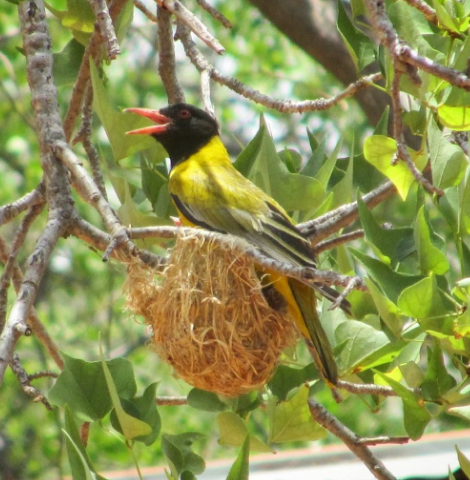 Benebau builds round shaped beautiful nests
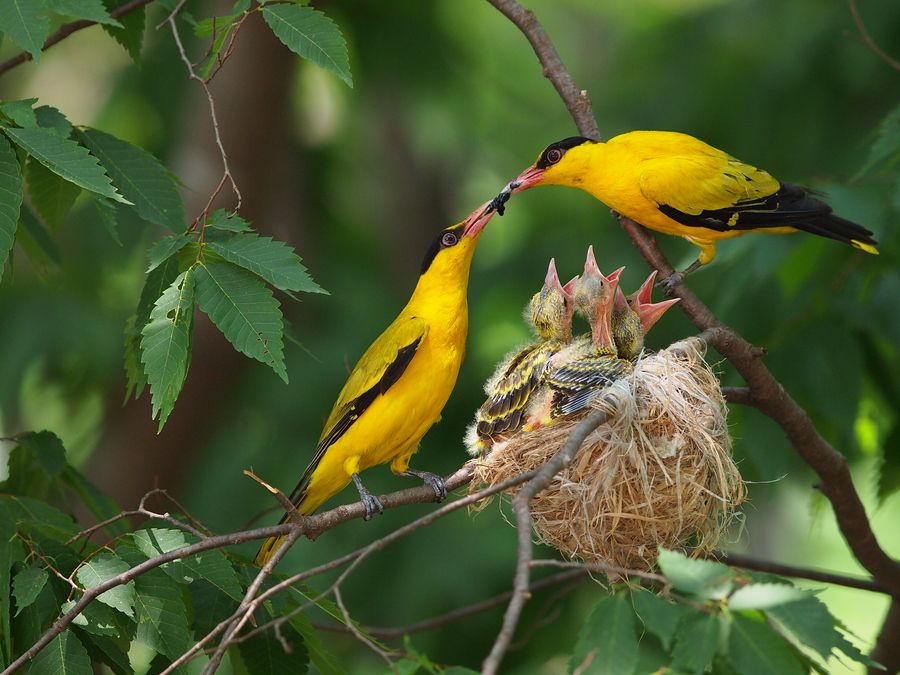 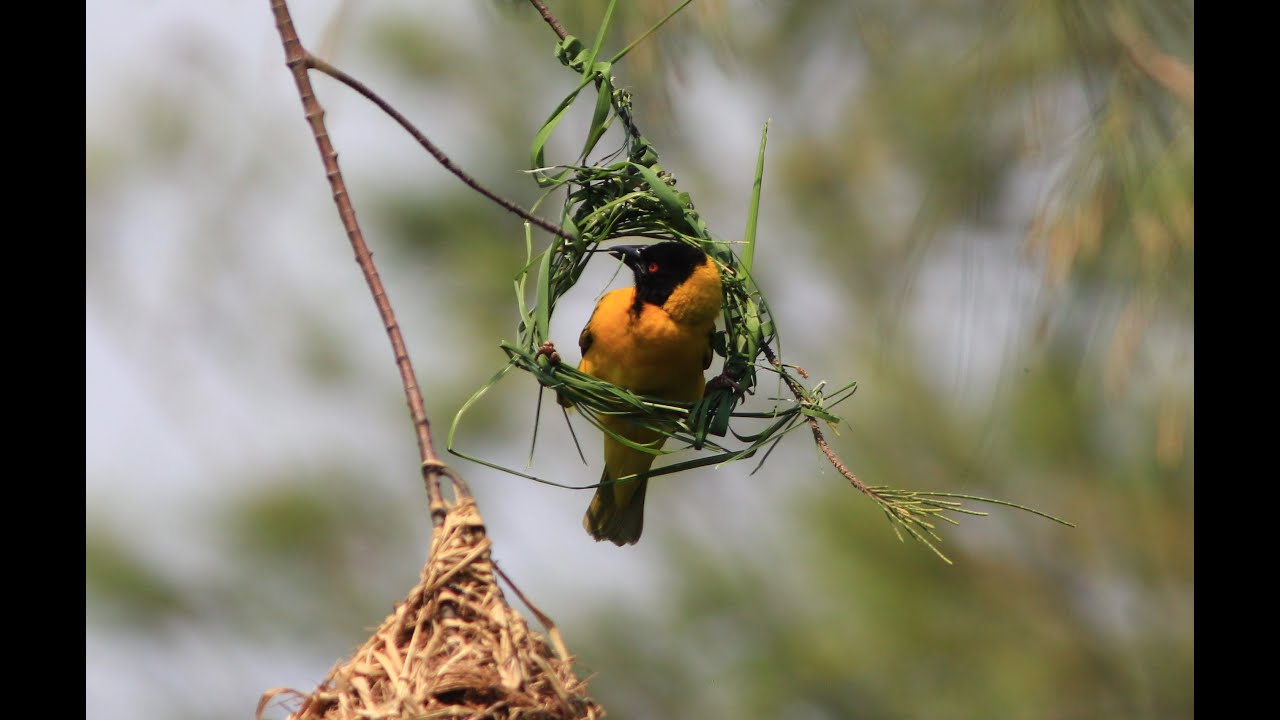 Both the male and the female bird make their nest.
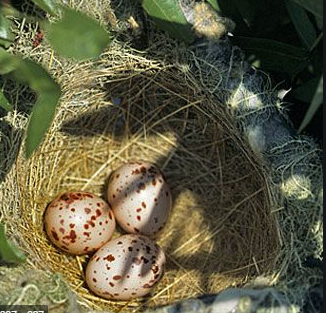 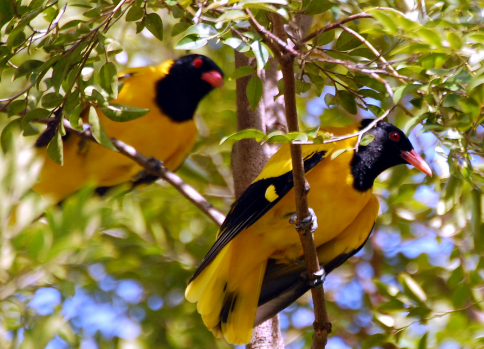 The Blackheaded Oriole lays two to three eggs at a time
Let`s Watch a more video clip.
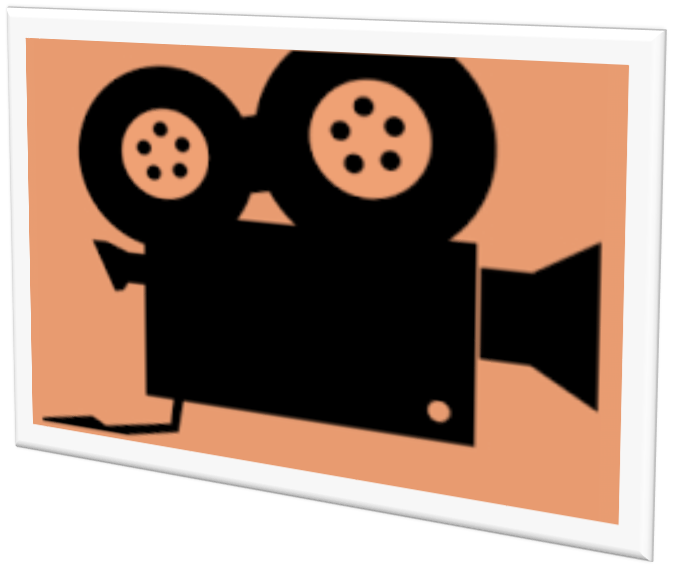 Silent Reading
Read the text Silently.
(after silent reading you will be given group works)
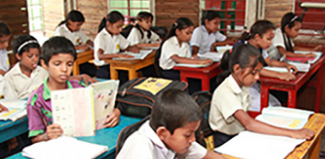 Teacher will monitor and help the students.
Work in Pairs
Make 5 sentences about following bird.
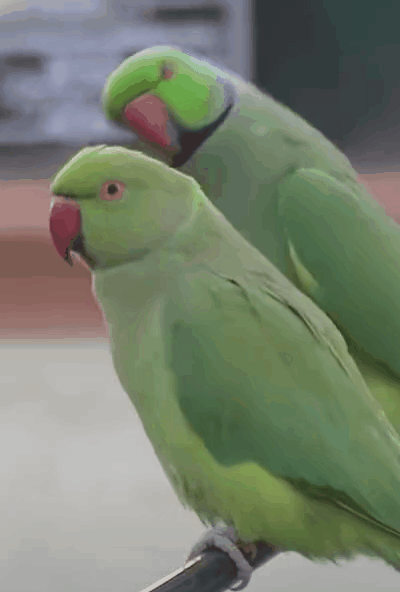 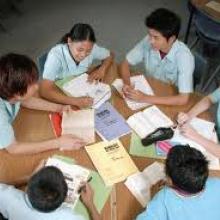 Group Work
Answer the following questions in groups
1. Where are found Blackheaded Oriole?
Click on slide in presentation mode.
Rose
Lily
Click on slide in presentation mode.
2. How do Blackheaded Orioles make their nest?
Tulip
3. How many eggs lay Blackheaded Oriole?
Click on slide in presentation mode.
Click on slide in presentation mode.
Dalia
4. How looks Blackheaded Oriole?
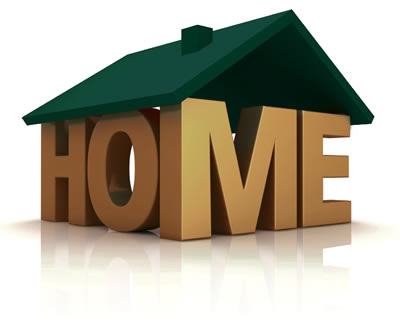 Work
Make a list some birds of name 
what you see and know.
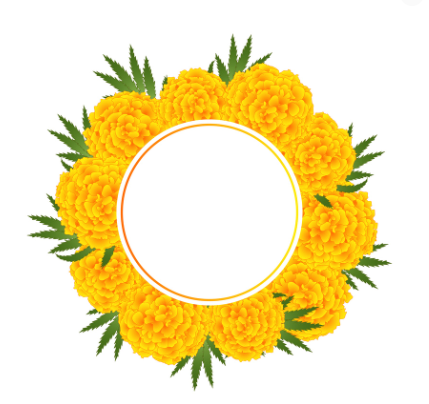 Thanks